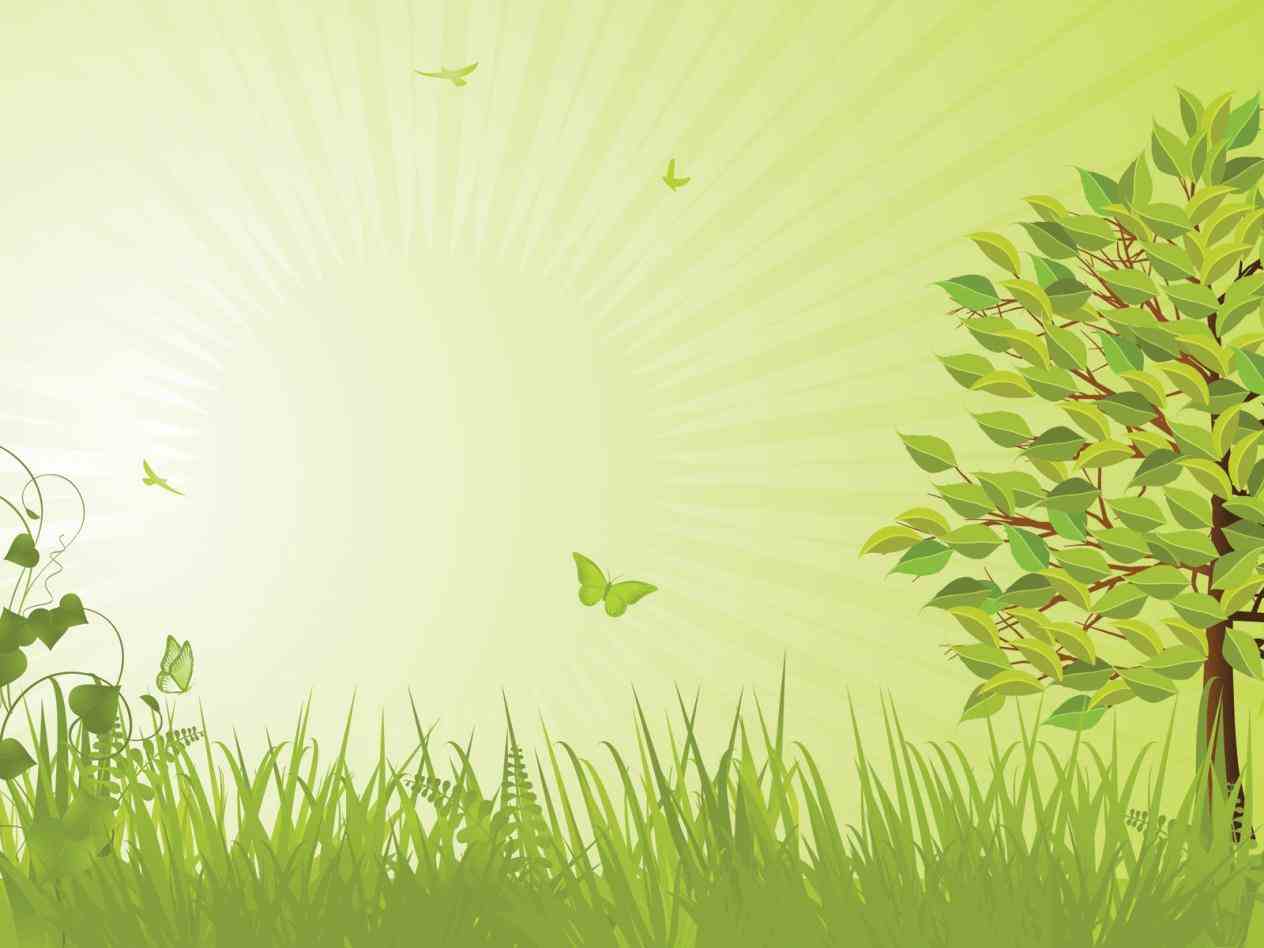 welcome to ourclass
Phu Dong Primary School
Wednesday, October 17th 2018
Warm - up
GUESSING GAME
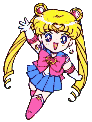 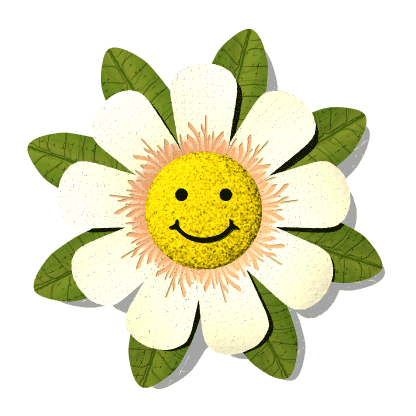 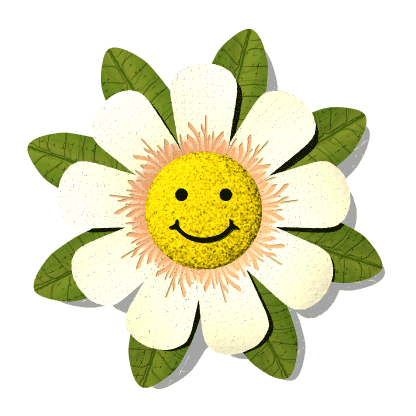 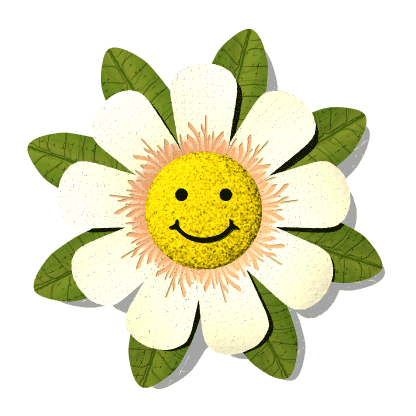 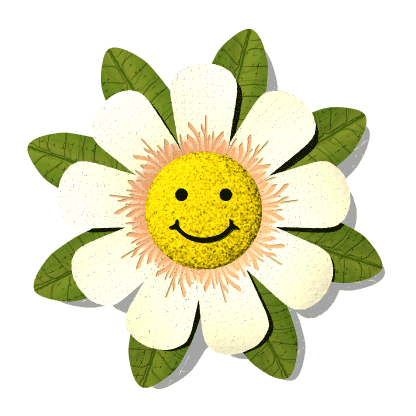 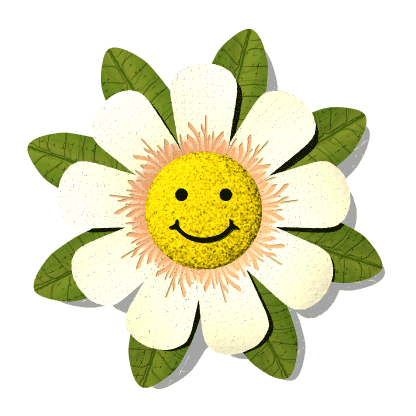 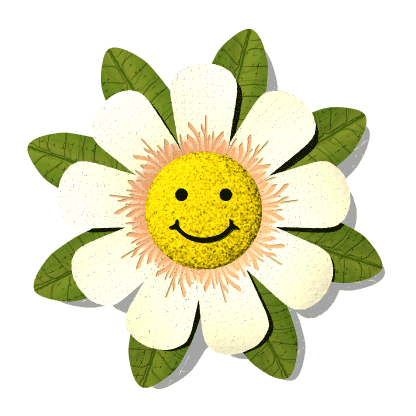 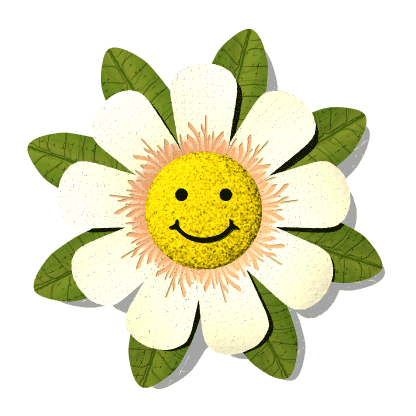 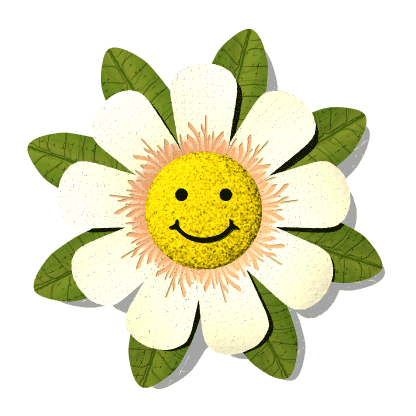 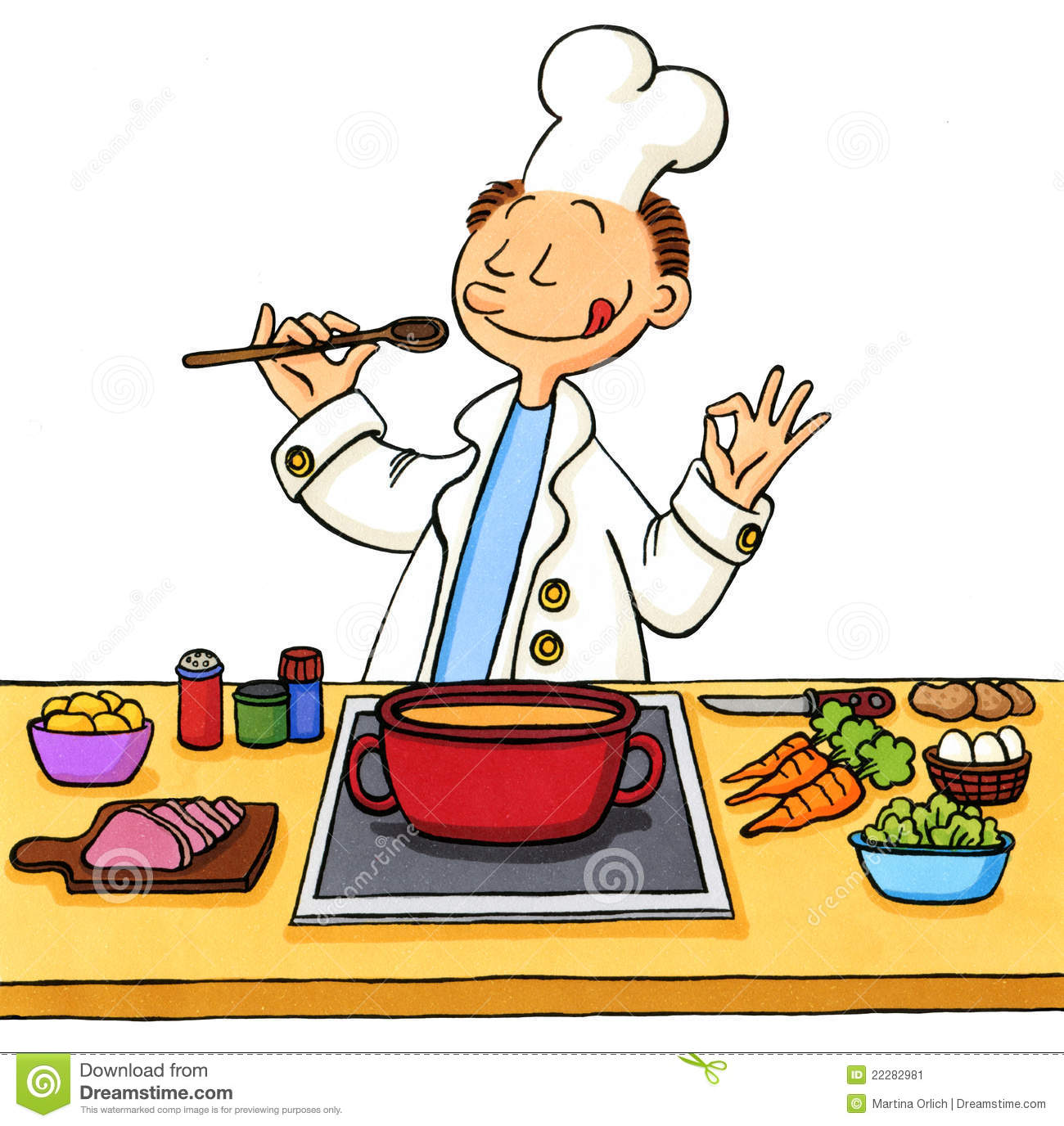 Cook
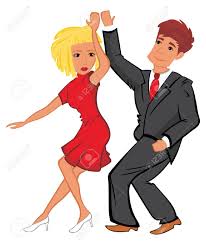 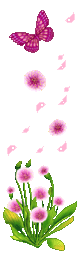 Dance
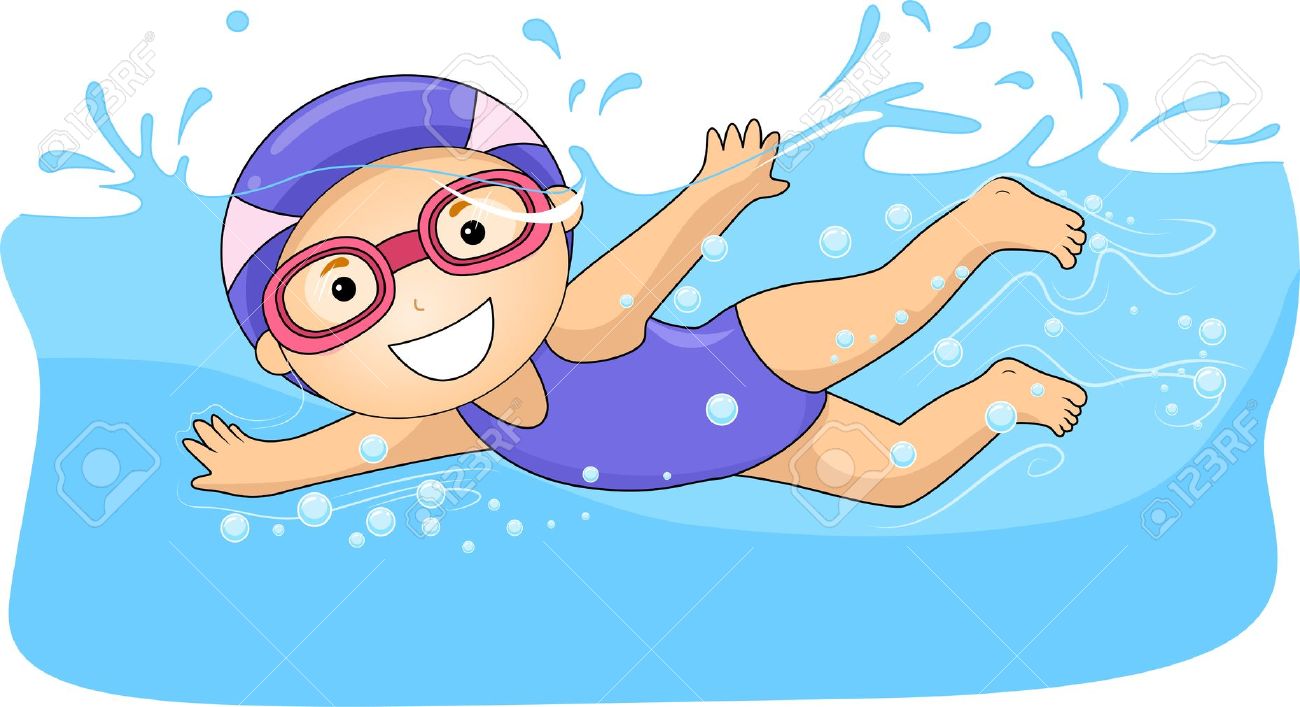 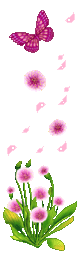 Swim
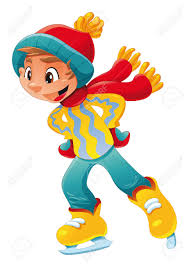 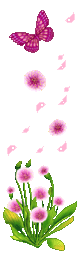 Skate
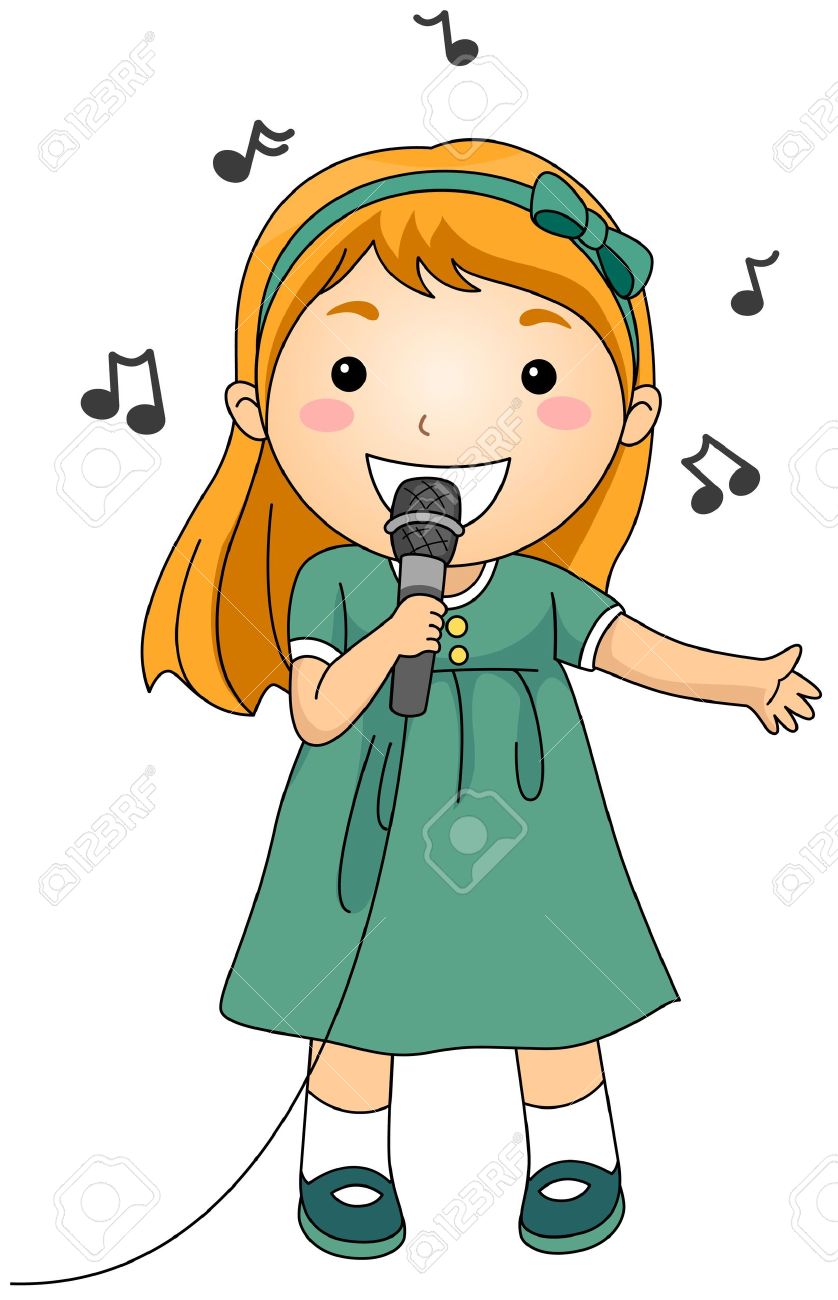 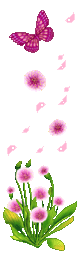 Sing
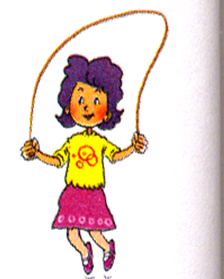 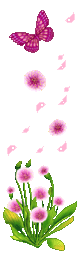 Skip
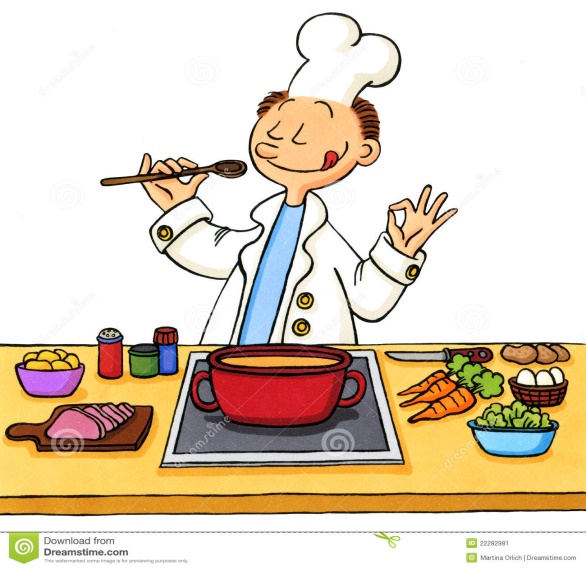 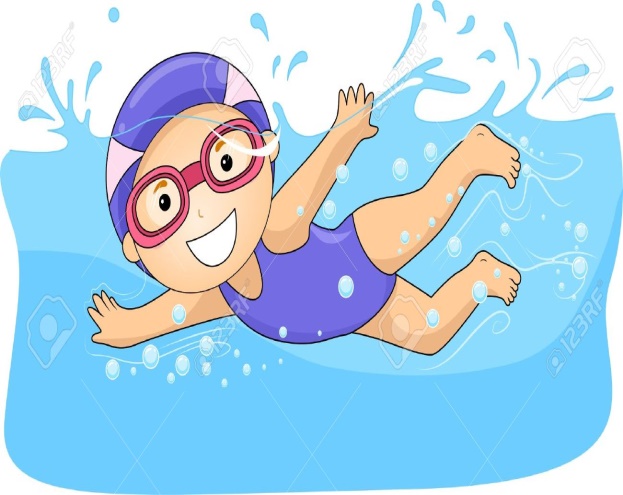 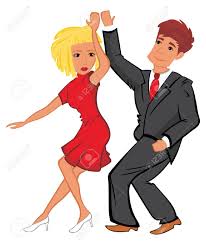 Swim
Dance
Cook
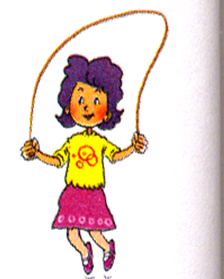 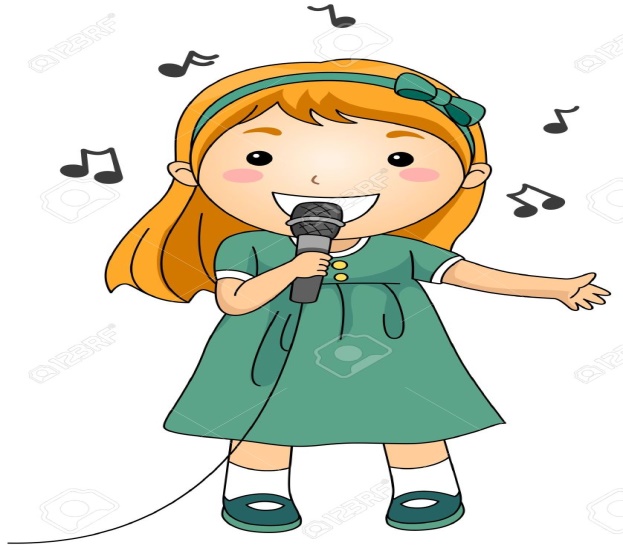 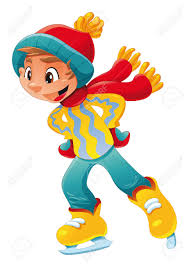 Sing
Skip
Skate
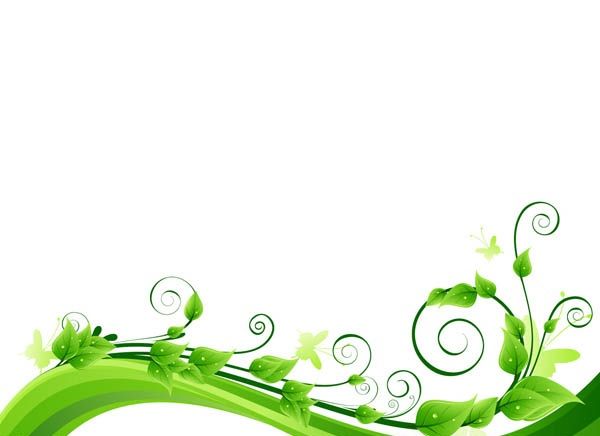 Unit 5: Can you swim?
Lesson 3
Unit 5: Can you swim?
Lesson 3
1. Listen and repeat.
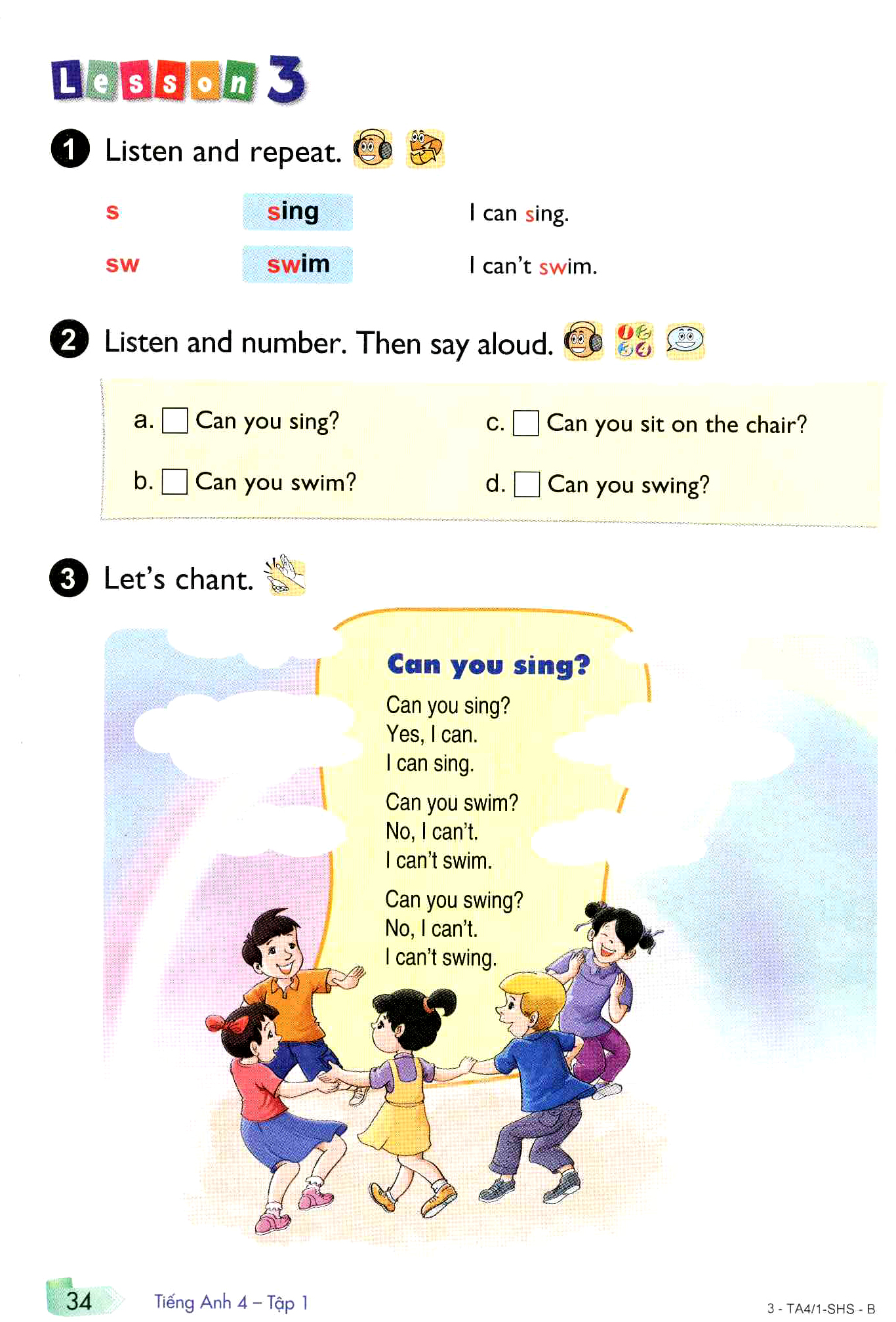 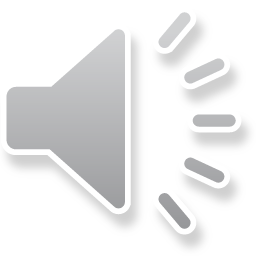 Unit 5: Can you swim?
Lesson 3
1. Listen and repeat.
2. Listen and number. Then say aloud.
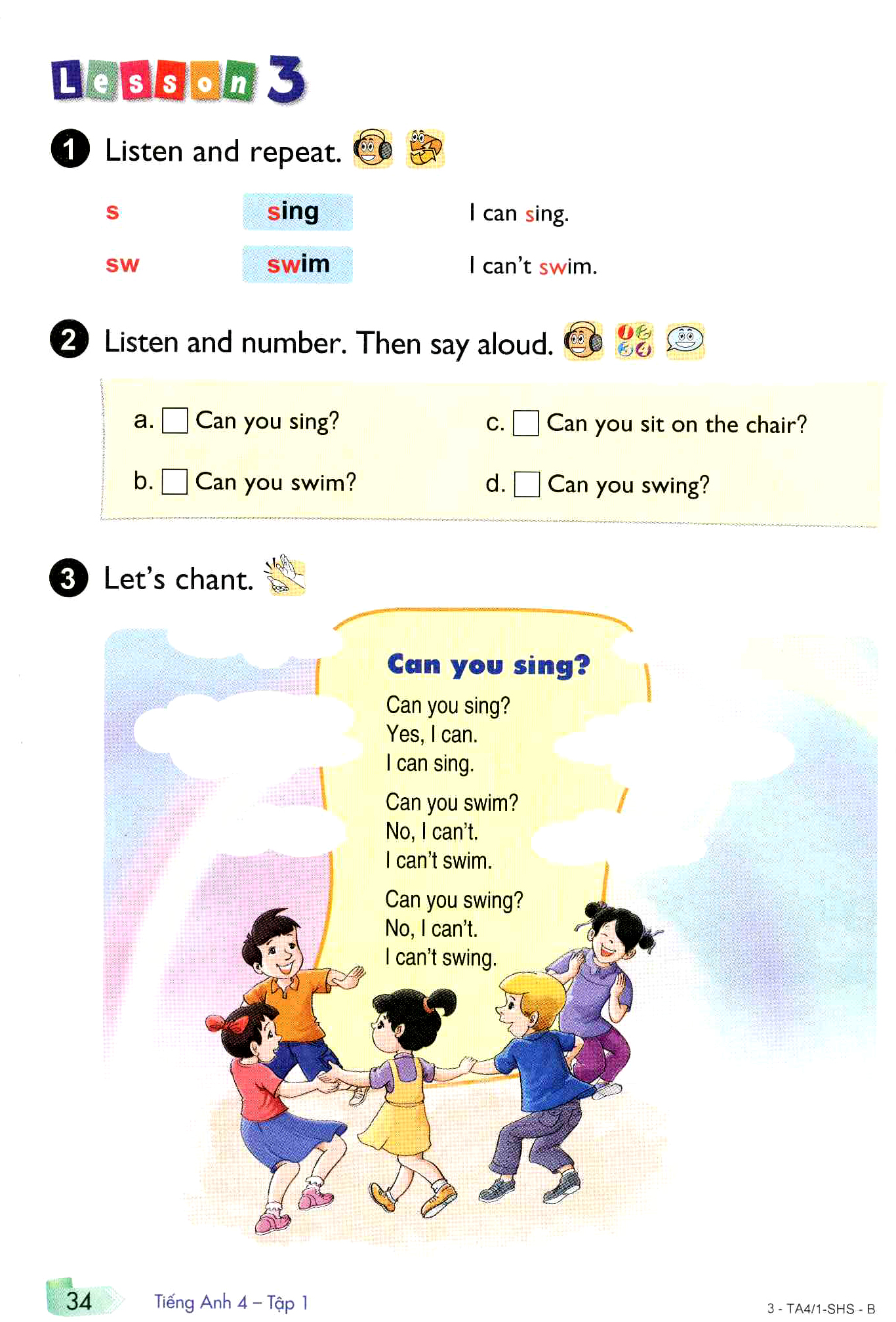 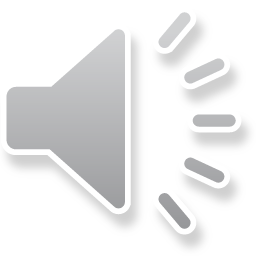 4
2
1
3
Unit 5: Can you swim?
Lesson 3
1. Listen and repeat.
2. Listen and number. Then say aloud.
3. Let’s chant
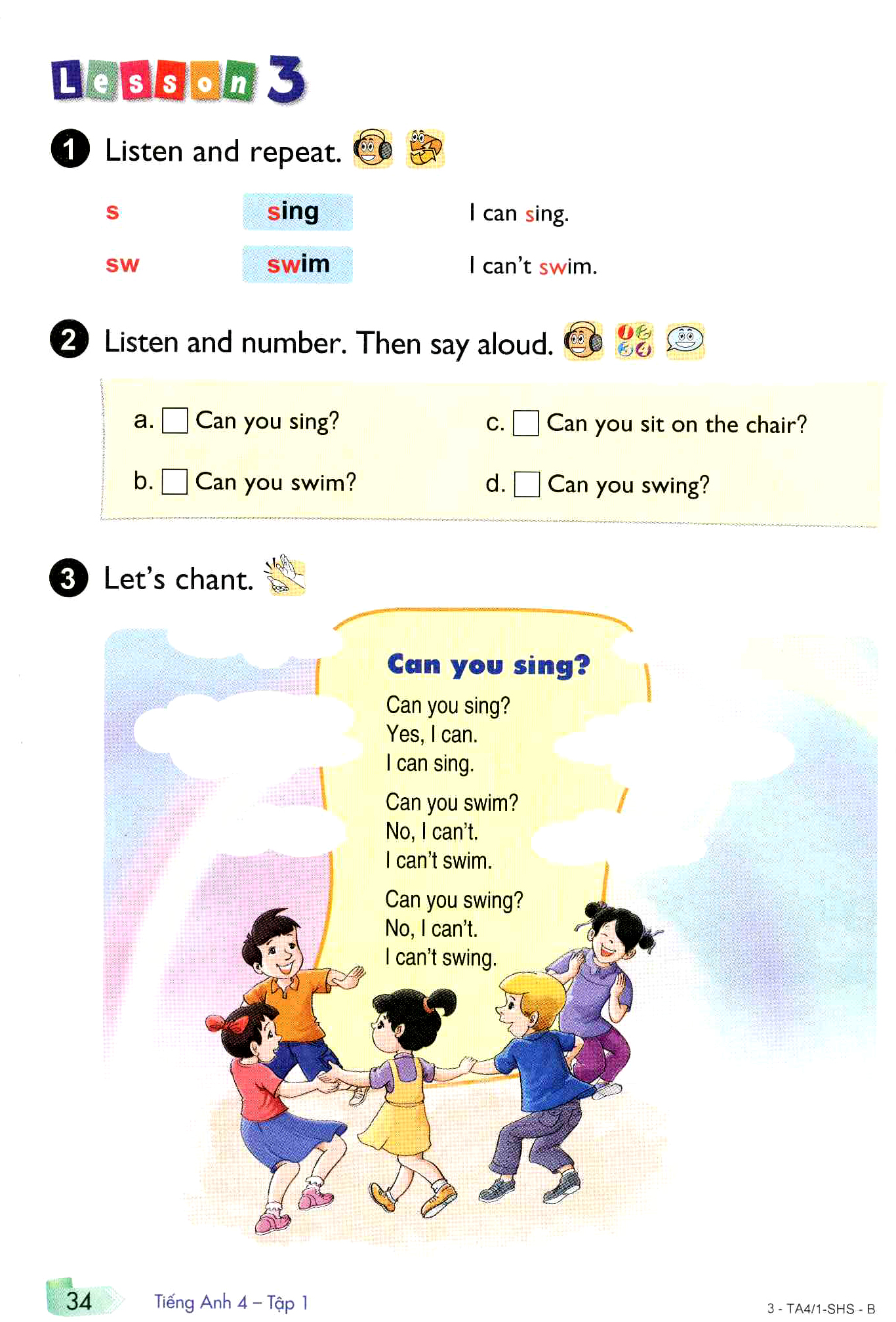 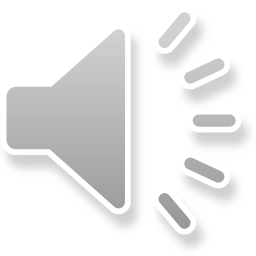 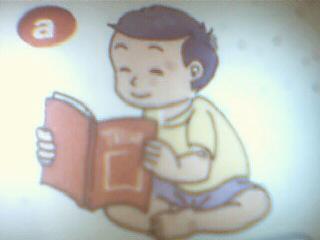 MATCHING
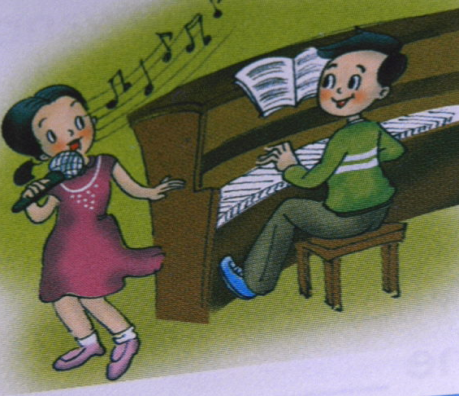 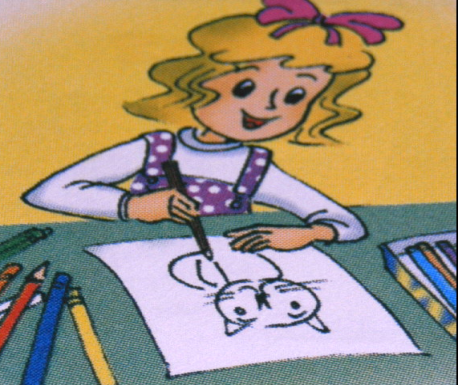 READ
DANCE
DRAW
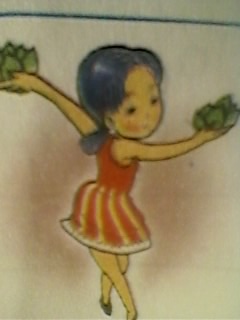 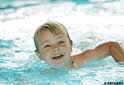 COOK
SING
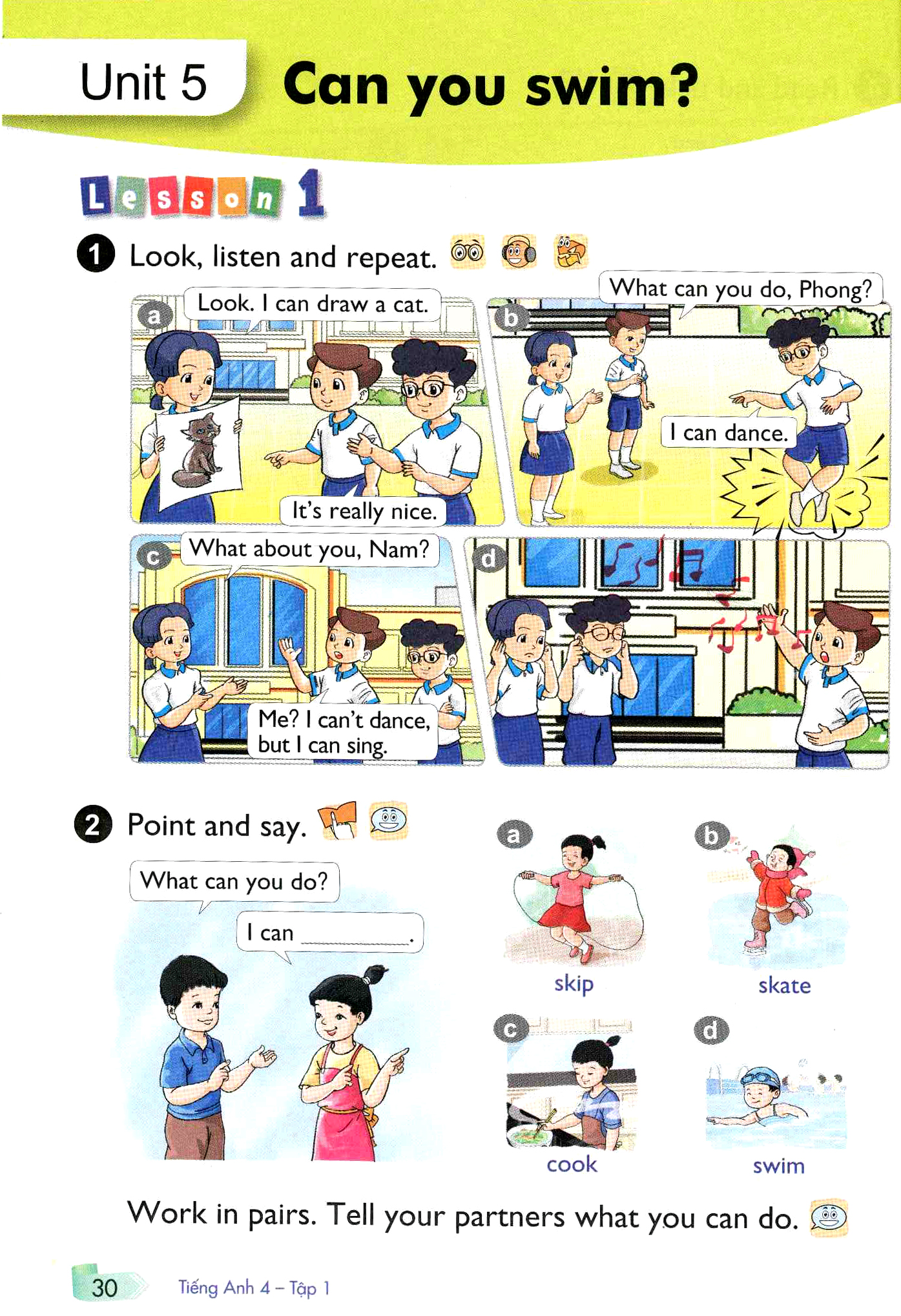 SWIM
Unit 5: Can you swim?
Lesson 3
1. Pronunciation
s	sing	I can sing.
sw	swim	I can’t swim.
2. Model sentence:
Can you………….?
3. Let’s chant
Can you sing?
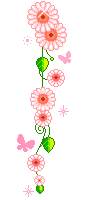 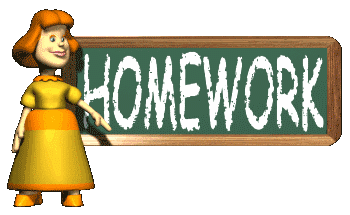 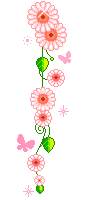 Practise with your friends.
	Can you….?
	Yes, I can.
	No, I can’t.
	I can…
- Learn by heart.
- Prepare Unit: 5 Lesson 3: (Part 4, 5, 6)
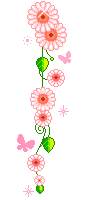 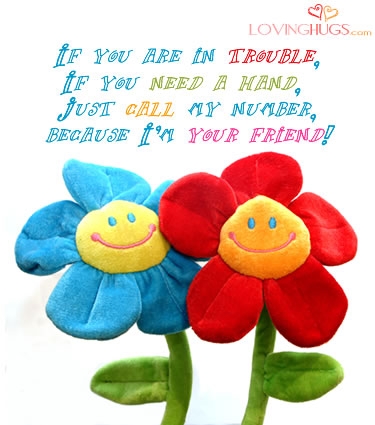 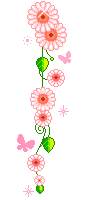 Thank you very much
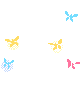 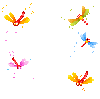 Good bye! See you again!